Урок-дослідження «Написання похідних прийменників разом, окремо та через дефіс»
Підготувала:
вчитель української мови та літератури
ХЗОШ №118
Тертична Яна Михайлівна
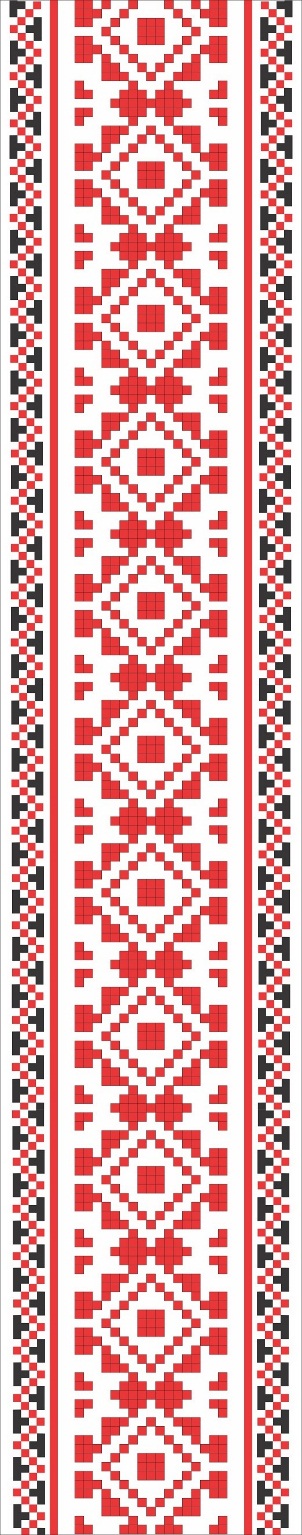 Добрий день!
Ми продовжуємо вивчати тему «Прийменник». І сьогодні поговоримо про написання похідних прийменників разом, окремо та через дефіс.

Насамперед, згадай, які прийменники називаємо похідними?

Похідні прийменники – це прийменники, які утворилися від інших частин мови або шляхом поєднання кількох непохідних прийменників.

Щоб закріпити ці знання, виконай практичне завдання.
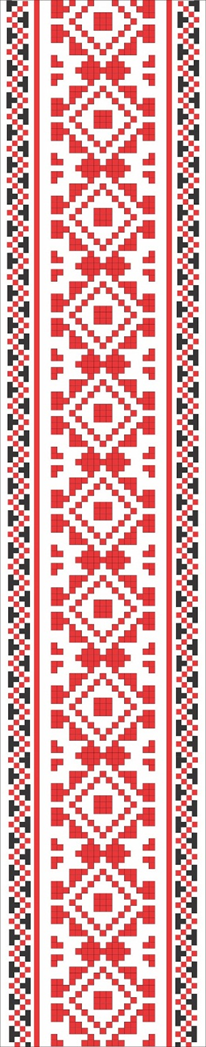 Прочитай текст, виписати окремо похідні та непохідні прийменники. Повторювані прийменники теж виписуй.

Навколо станції на пагорбах і  в долині, скільки сягає око, дерева вкрилися цвітом. Усередині смерчу частки повітря обертаються з  дивовижною швидкістю, руйнуючи все на своєму шляху. На воді лежали  широкі темно-зелені листки латаття, а поміж них жовтіли голівки лілей. Ще  в сиву давнину на Поділлі, у тихій і затишній долині, де било з-під землі  кришталеве джерело, осіли люди.  Коли дерева в селі розкутаються, коли  хати з-за своїх запон зелених та жовтих повиходять на шлях, мерзлякувато  світячи голими своїми стінами, хочеться тоді піти в поле.
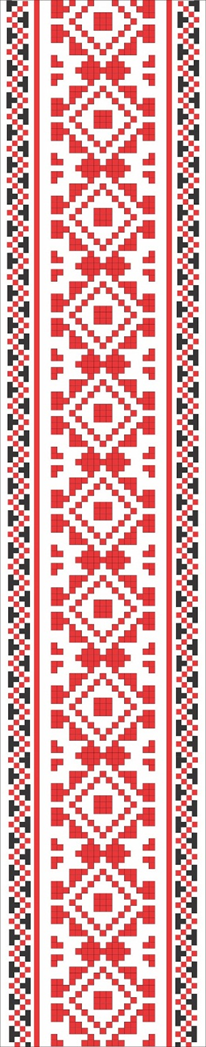 Наступний слайд допоможе тобі перевірити виконану вправу. 

Готовий?
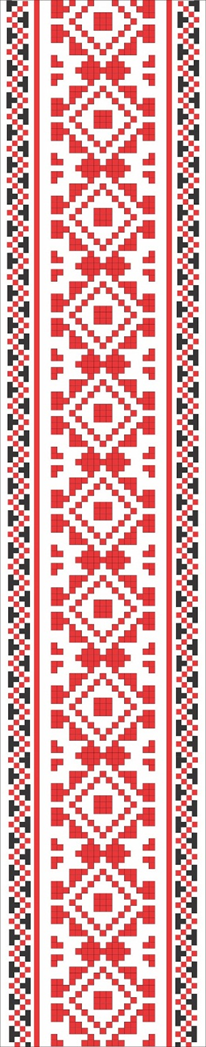 Відповіді: 
      Непохідні: на, в, з, на, на, в, на, у, в, на, в.
Похідні: навколо, усередині, поміж, з-під, з-за.





Якщо цей матеріал ти закріпив, тоді рухаємося далі.
Сьогодні на тебе чекає кілька досліджень!
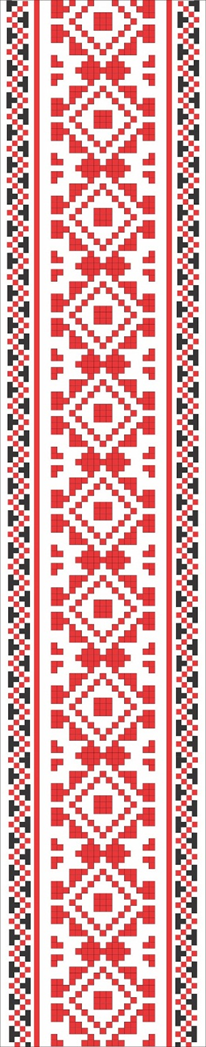 Дослідження 1:

Давай уважно розглянемо словосполучення з різними прийменниками: 
жити в злагоді, стоїть біля дороги, звернутися з подякою, бігти за тролейбусом.


Зроби висновок: як пишуться прийменники зі словами?
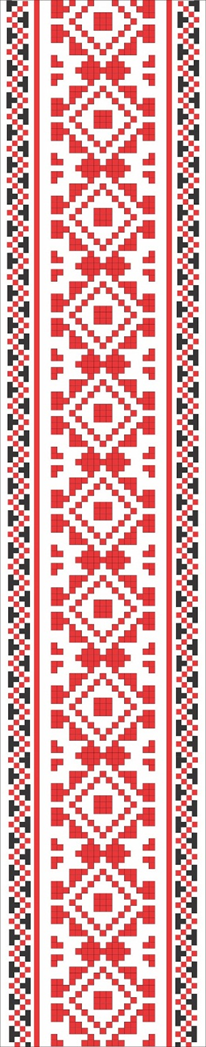 Висновок: прийменники зі словами пишуться окремо! 
Запам’ятай це правило!

Дослідження 2:
Уважно подивись на прийменники та подумай, що між ними спільного: 
з-під, з-попід, з-поміж, із-за.
Знайшов спільне? 

Вони є похідними та першою частинкою в кожному з них виступає прийменник з або із.

Подивись на написання цих прийменників та зроби висновок.
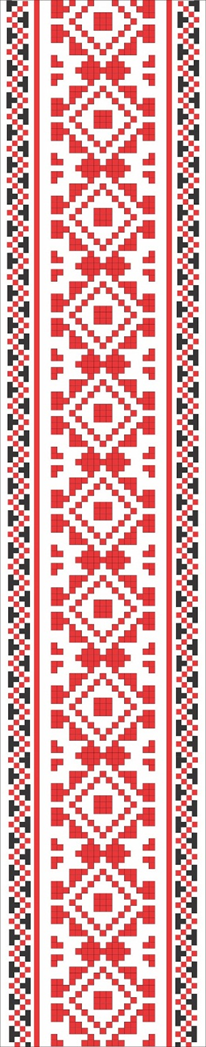 Висновок: похідні прийменники, першою частинкою в яких виступає прийменник з або із, пишуться через дефіс.

Дослідження 3:
Розглянь наступну групу похідних прийменників та подумай, з яких частин мови вони утворилися: відповідно до, згідно з, під час, у разі.
Є відповідь?

Відповідно до – це поєднання прислівника з прийменником
Згідно з - поєднання прислівника з прийменником
Під час - поєднання іменника з прийменником
У разі - поєднання іменника з прийменником

Тепер зроби висновок про написання подібних похідних прийменників.
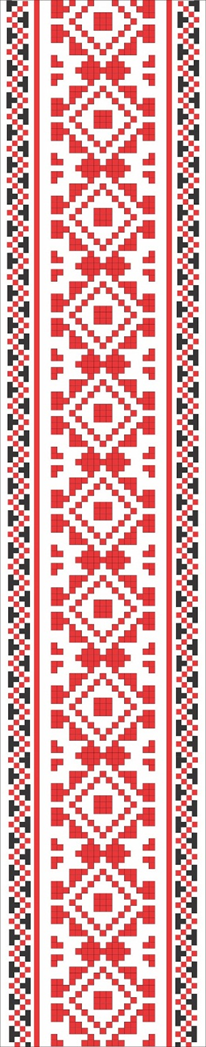 Висновок: похідні прийменники, що утворилися шляхом поєднання прийменника з іменником або прислівником, пишуться окремо.
Зрозуміло?
Тоді йдемо далі.

Дослідження 4:
Розглянь наступну групу похідних прийменників та подумай, від яких частин мови вони утворені: упродовж, назустріч, поза.

Тож від яких?
Від прислівників (упродовж), іменників (назустріч) та шляхом поєднання кількох прийменників (поза).

Зроби висновок про написання подібних похідних прийменників.
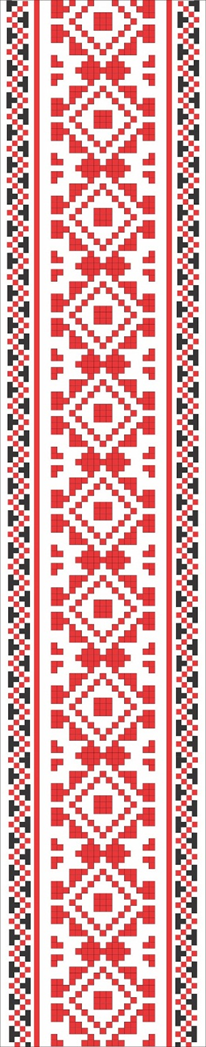 Висновок: похідні прийменники, що утворилися від прислівників, іменників або прийменників, пишуть разом.
Перечитай ще раз зроблені висновки та запам’ятай ці правила.


А тепер, щоб закріпити вивчений матеріал, виконай практичне завдання:

Запиши прийменники у три колонки: а) разом; б) через дефіс; в) окремо.
 
По/між, із/за, на/в/круги, на/зустріч, з/по/серед, подібно/до, близько/від, на/чолі, з/за, по/серед, з/по/між, у/супереч, відповідно/до, за/винятком, з/під, по/близу, на/в/коло, за/для, із/над, незалежно/від, з/поза, згідно/з.

Потім звірся з наступним слайдом і оціни рівень здобутих знань.
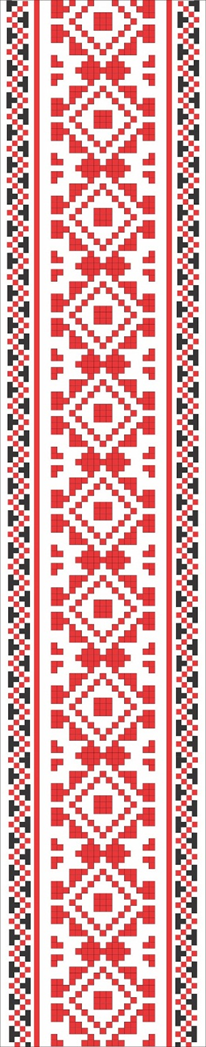 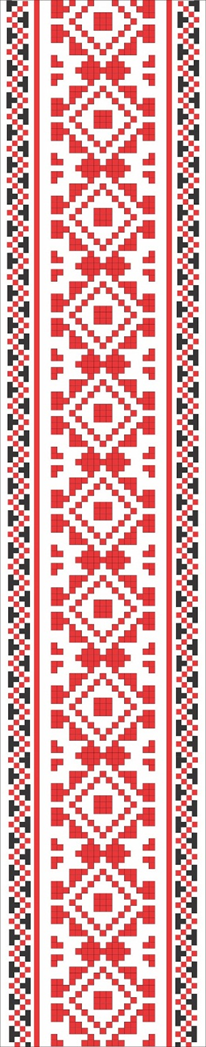 Сподіваємось, наш урок допоміг тобі вивчити та закріпити новий матеріал!
 
Дякуємо за участь!